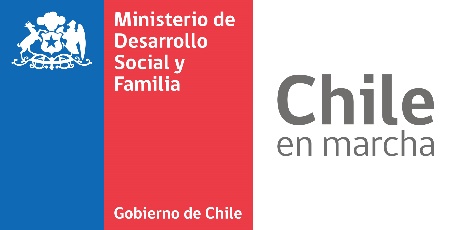 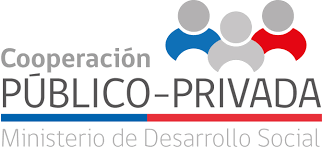 Capacitación Técnica:
“Fondo Chile Compromiso de Todos”
Ministerio de Desarrollo Social y Familia
Subsecretaría de Evaluación Social
División de Cooperación Público Privada
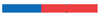 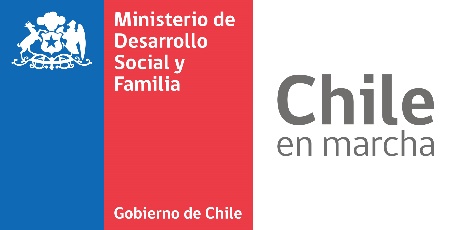 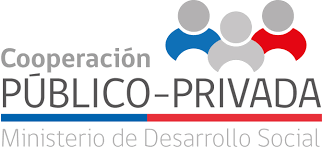 Obligaciones del Ejecutor
Difundir el proyecto con el logo del Ministerio, indicando que ha sido beneficiado por el fondo Chile Compromiso de Todos

Su uso debe ser PREVIAMENTE autorizado por el Ministerio.
Cumplir con las bases administrativas y técnicas.
Rendición Técnica-Financiera mensual y final por medio de la plataforma
Colaborar en las tareas de supervisión de la contraparte técnica.
Publicar el convenio, estados financieros, balance,  y memoria de las actividades realizadas en el proyecto.
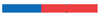 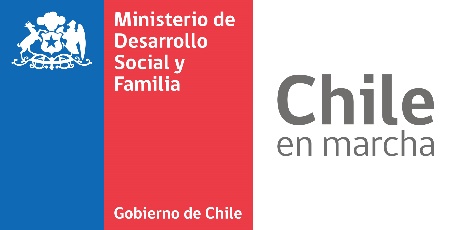 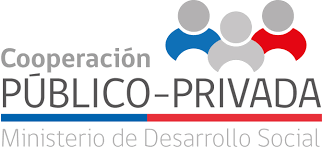 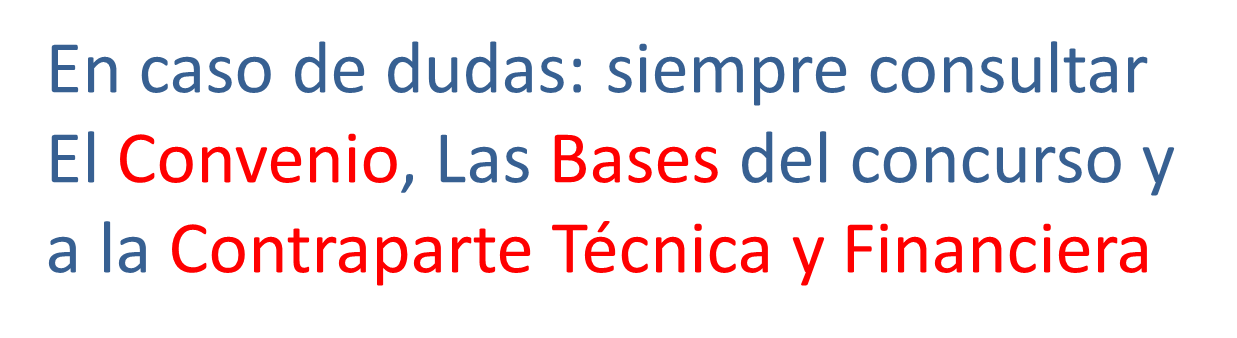 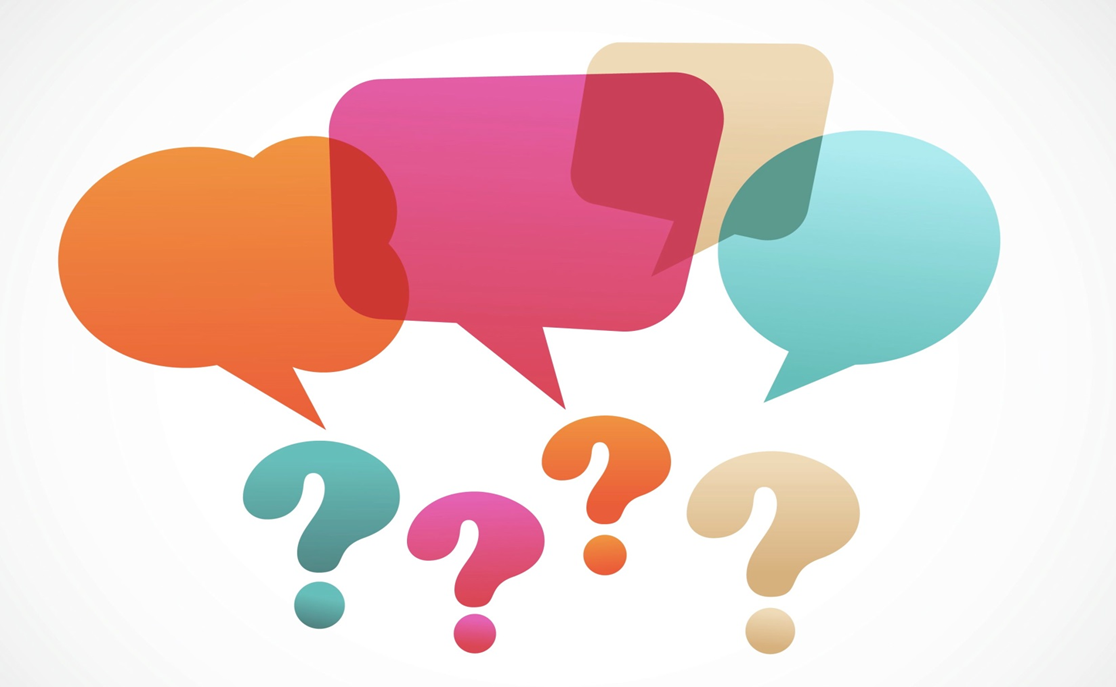 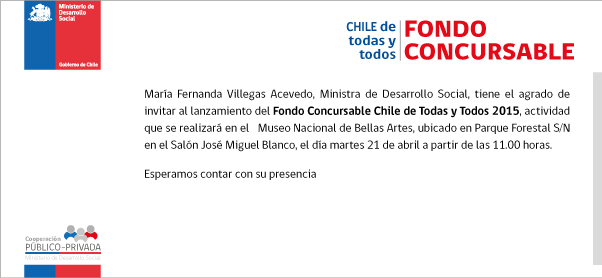 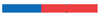 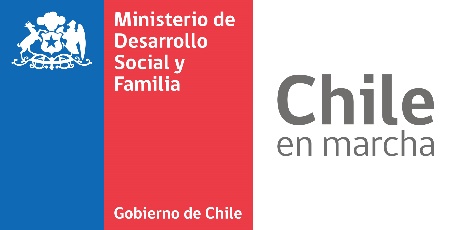 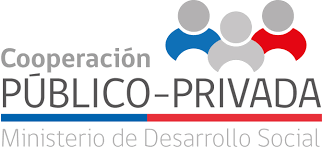 Transferencia e Inicio del Proyecto
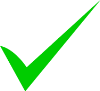 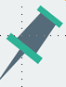 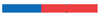 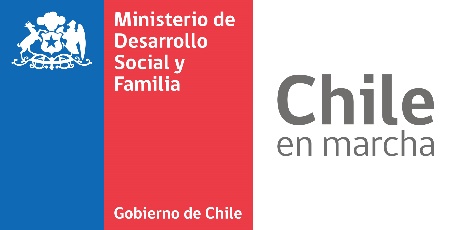 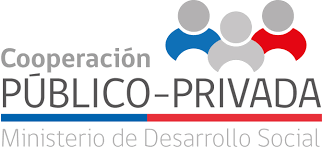 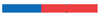 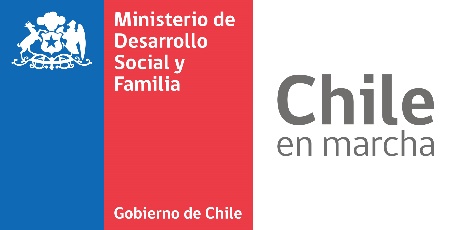 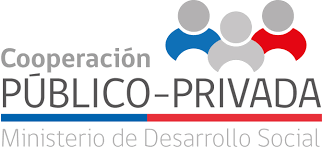 Contrapartes
Contraparte Técnica: Profesional de la división de Cooperación Pública-Privada (DCPP)
Contraparte Financiera: Profesionales de la división de Administración y Finanzas (DAF)
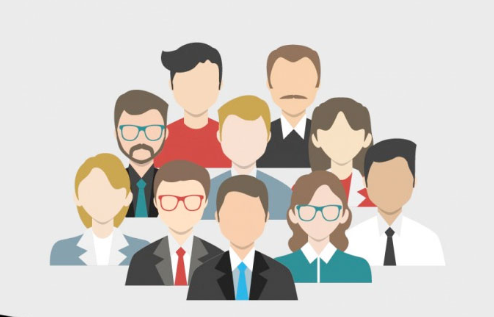 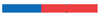 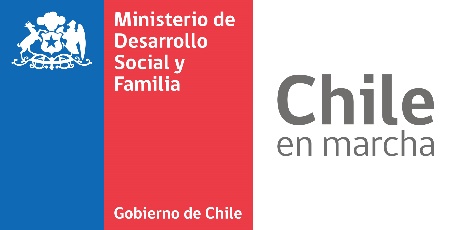 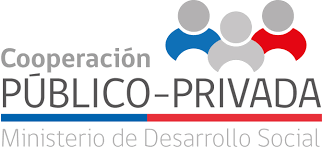 Contrapartes
Contrapartes Técnica y Financiera del ejecutor pagadas por el Ministerio
Coordinadores designados en el formulario de postulación
Si se realizan modificaciones, deberá solicitar el cambio al Ministerio y enviar:
                                         Carta explicando el motivo
 

                                          CV de la persona nueva


                                           Carta de renuncia
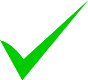 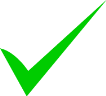 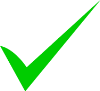 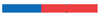 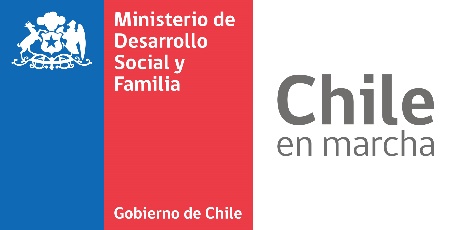 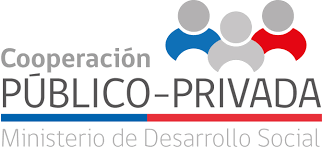 Entrega Informes Técnicos-Financieros
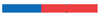 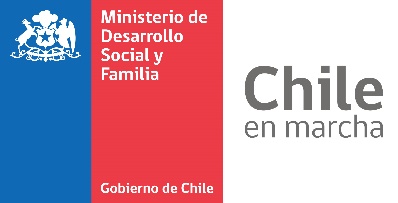 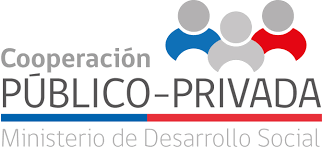 ¿Qué se debe considerar para las rendiciones mensuales?
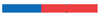 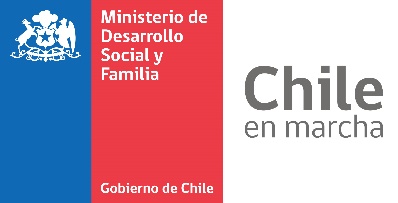 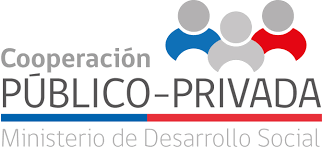 Todos los meses se rinde de la misma manera
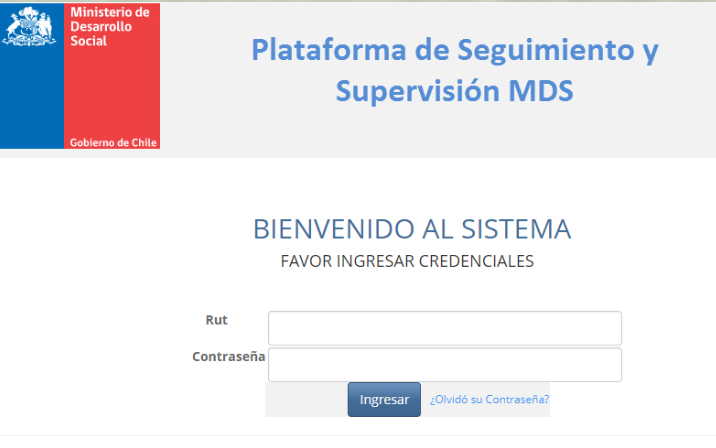 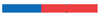 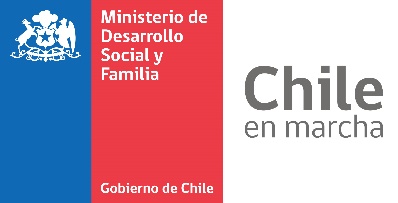 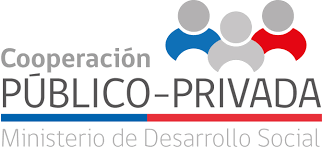 Plataforma de Seguimiento de Informes
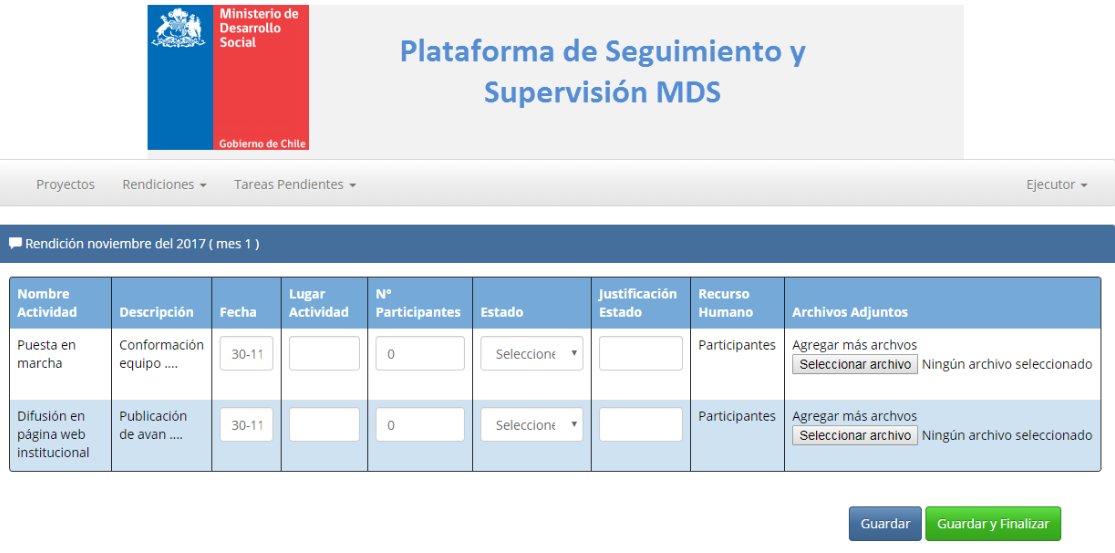 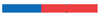 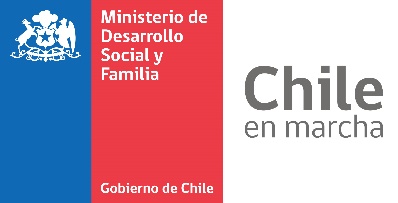 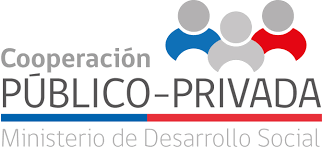 Informes
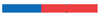 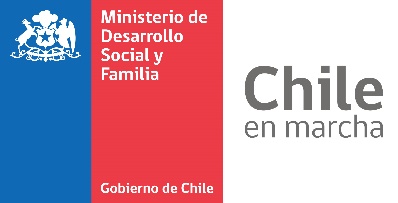 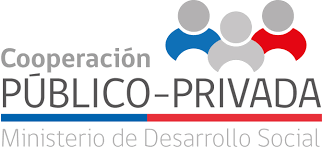 Revisión de Informes
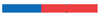 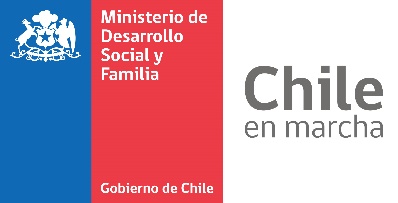 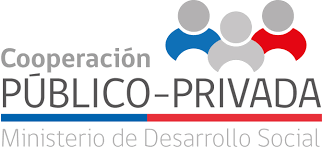 Incumplimiento
Si no se efectúan actividades comprometidas en el proyecto sin justificación. 
2 informes Técnicos-Financieros atrasados.
Incumplimiento de algunas obligaciones establecidas en las bases y el convenio.



El Ministerio podrá aplicar sanciones y exigir devolución de los recursos.

El incumplimiento por parte de la entidad adjudicataria, faculta al Ministerio a hacer efectivas las garantías señaladas en el numeral 9.3 de las Bases del concurso.
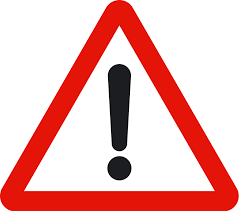 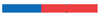 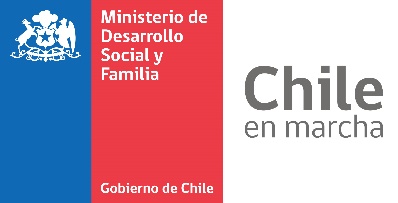 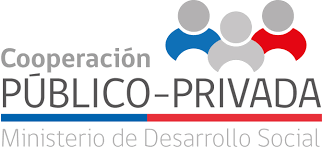 Garantías
Siempre debe estar vigente la garantía
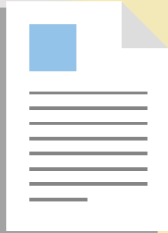 Extensión de Plazo de Proyecto
Atraso de Informes y Rendiciones
Extensión por seis meses  y que cubra los montos observados, rechazados y saldo no ejecutado. Hasta que todos los informes hayan sido aprobados y/o rechazados en forma definitiva.
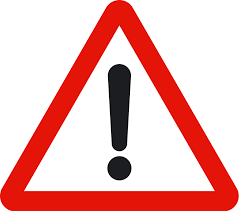 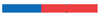 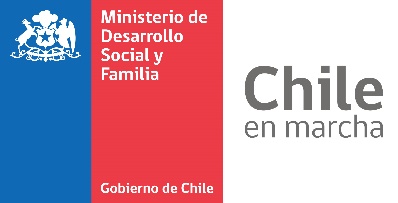 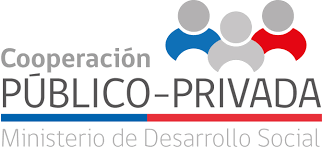 Supervisión y Seguimiento
Reunión inicial entre ejecutor y representante de la subsecretaría para revisar proyecto, evaluar mejoras o modificaciones, resolver dudas y consultas.
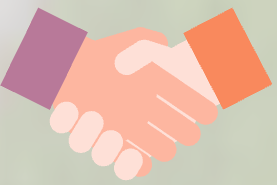 Todo proyecto podrá recibir al menos, 1 visita de supervisión, con contrapartes y participantes directos del proyecto.
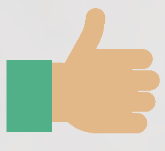 Establecer diálogo constructivo con las contrapartes, asistir a ejecutores, monitorear y evaluar el cumplimiento de los convenios, transparentar avances, resultados y resguardar los recursos públicos asignados.
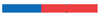 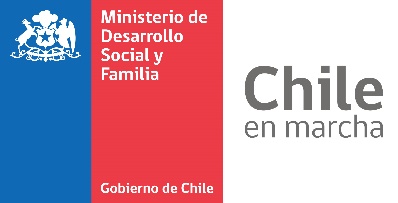 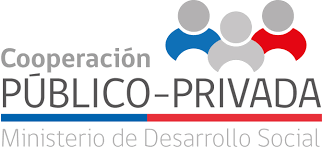 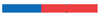 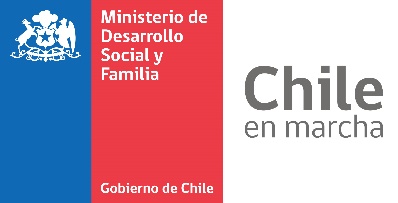 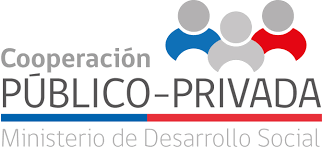 Tipos de Modificación
Las modificaciones deben ser presentadas por plataforma. Estas también, deben ser validadas por el representante legal.
1) Presupuestaria
Se puede solicitar modificación del destino original de los gastos. Cuando se solicite modificar, crear un nuevo sub ítem o traspasar un monto desde un ítem a otro, se deberá solicitar modificación, previa presentación de antecedentes que lo justifique y que lo demuestre que no se altera de manera sustancial la naturaleza del proyecto. Mientras que para reasignar dentro un mismo ítem solo deberá informar a las contrapartes a través de correo electrónico.
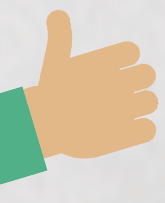 Debe ser aprobado por la contraparte técnica, en forma previa al gasto respectivo.
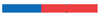 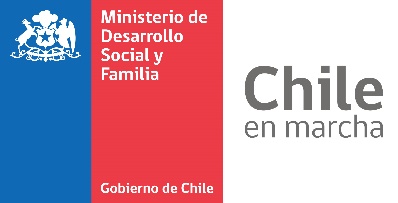 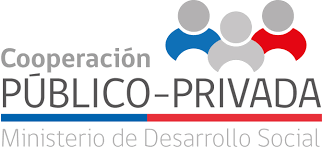 Tipos de Modificación
2) Actividades, beneficiarios y/o equipo de trabajo
La modificación no debe alterar los objetivos, cobertura y naturaleza del proyecto. Debe ser autorizada por la contraparte técnica, previa revisión de antecedentes.
¡Ejemplo!:

Si requiere contratar una persona con otra profesión/ocupación que la establecida en el proyecto, debe solicitar modificación. Si cambia la persona contratada, pero quien la reemplaza tiene la misma profesión/ocupación definida en el proyecto, se debe notificar y entregar antecedentes (como carta de renuncia del saliente, y CV del entrante).
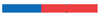 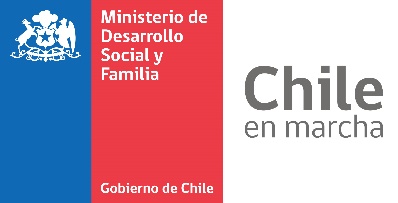 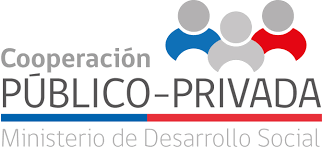 Tipos de Modificación
3) Plazo de ejecución del proyecto
Se podrá solicitar una sola vez, deber ir acompañada de los respaldos que lo justifiquen. 

Esta solicitud debe realizarse mínimo                días de corrido antes de que finalice la ejecución del proyecto.

La ejecución del proyecto no puede ser mayor a 12 meses. Los proyectos de 12 meses, no podrán solicitar extensión de plazo.

En el caso de que la prórroga se acepte y según corresponda, el ejecutor deberá mantener vigente la garantía, deberá renovar o endosar según corresponda, en las mismas condiciones que la anterior.
10
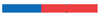 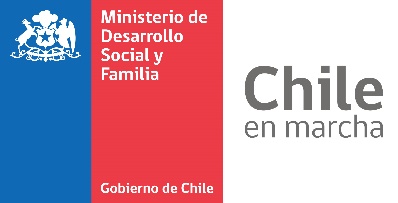 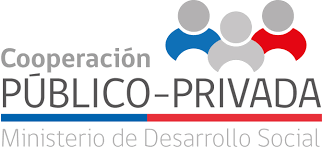 “Este proyecto es financiado por el Gobierno de Chile a través del fondo Chile Compromiso de Todos 2019, Ministerio de Desarrollo Social y Familia”.
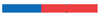 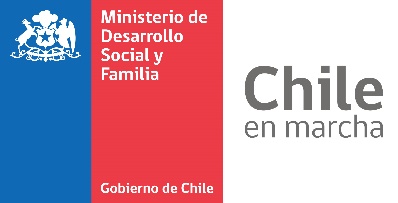 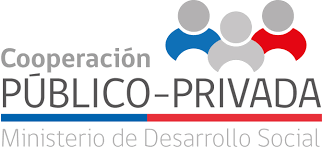 Cierre del Proyecto
Finalizado el proyecto, la institución debe entregar informes finales Técnico-Financiero, estos deben ser coincidentes con las actividades e inversión realizada.

El Ministerio deberá aprobar el cierre del proyecto, mediante acto administrativo, sobre la base de la  revisión y análisis de los informes enviados.
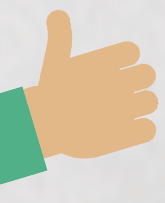 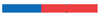 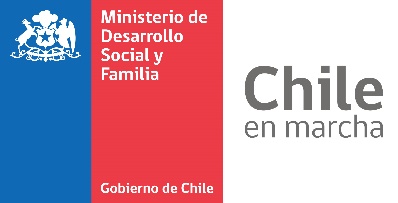 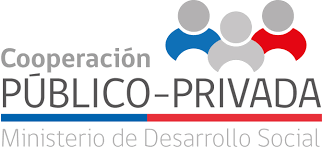 Cierre del Proyecto
Para efectuar el cierre de proyecto en aquellos casos hayan saldos no ejecutados, no rendidos, gastos observados y/o rechazados, la institución ejecutora deberá devolver los recursos a la cuenta corriente del Ministerio que se indique en su momento.
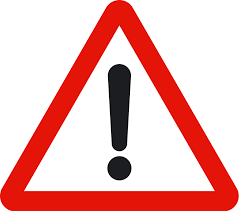 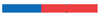 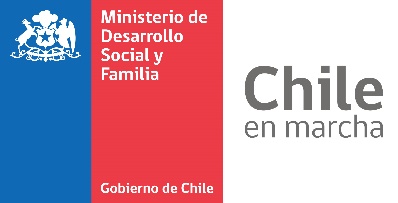 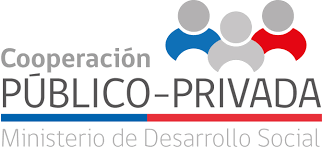 Gracias
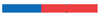